Зима
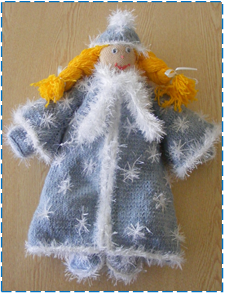 Весна
Лето
Осень
Организация непосредственной образовательной деятельности, проведение бесед по темам «Одежда. Обувь. Головные уборы», «Времена  года»
Составление описательных рассказов об одежде.Организация дидактических игр «Одень куклу по сезону»,  «Что перепутал Незнайка», «Что изменилось?», «Какой?  Какая? Какое?»Организация художественного творчества (знакомство с основными цветами и  их оттенками).